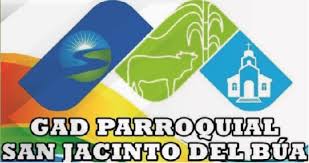 INVITACIÓN
Como lo indica la Constitución de la República del Ecuador en su art. 238 y el COOTAD en sus artículos 63 y 64 literal d, que se refiere a las instituciones del Estado, El proceso de Rendición de Cuentas y Participación Ciudadana. 

Las Autoridades del Gobierno Autónomo Descentralizado Parroquial Rural San Jacinto del Búa, invitan al Evento Público de Rendición de Cuentas del GAD Parroquial (Institución y Autoridades) correspondiente el año 2019, mismo que se realizará:
	
	FECHA: VIERNES 2 DE OCTUBRE DEL 2020
	HORA:  14:00 
	LUGAR: SALON DE ACTOS CARLOS GAROFALO, GAD PARROQUIAL SAN JACINTO     	DEL BÚA.